МБОУ СОШ № 7 г. СальскаМуниципальная эко-акция «Озеленим планету вместе!»в рамках празднования 60-летия Ю.А. Гагарина
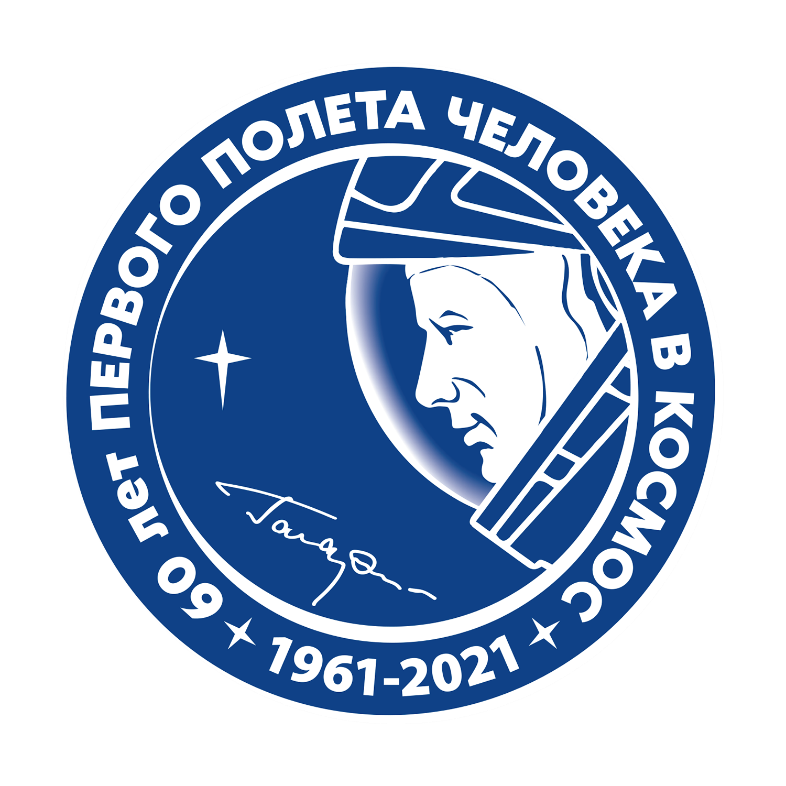 Выполнила: Таран Арина, 6 «Г» класс 
Руководитель: Михайличенко Маргарита Дмитриевна,
Аганина Елизавета Ивановна
Сальск, 2021 год
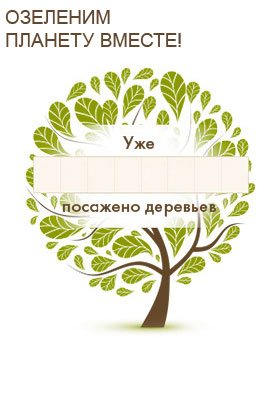 Место проведения акции: частное домовладение
5
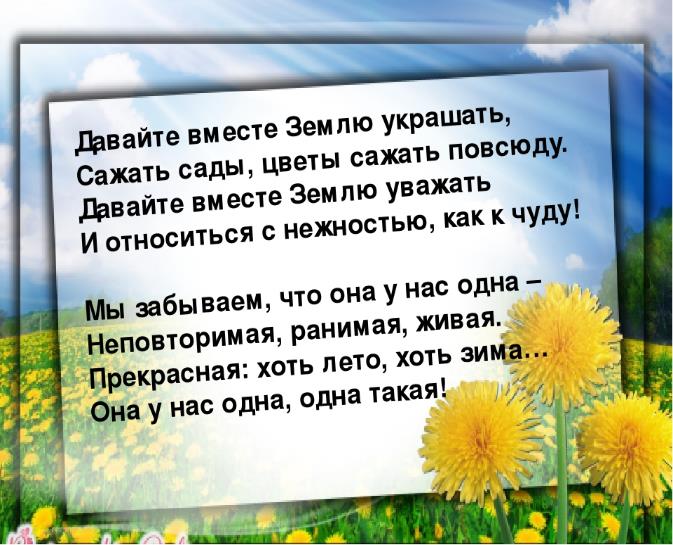 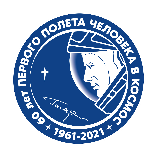 Нарциссы и гиацинты
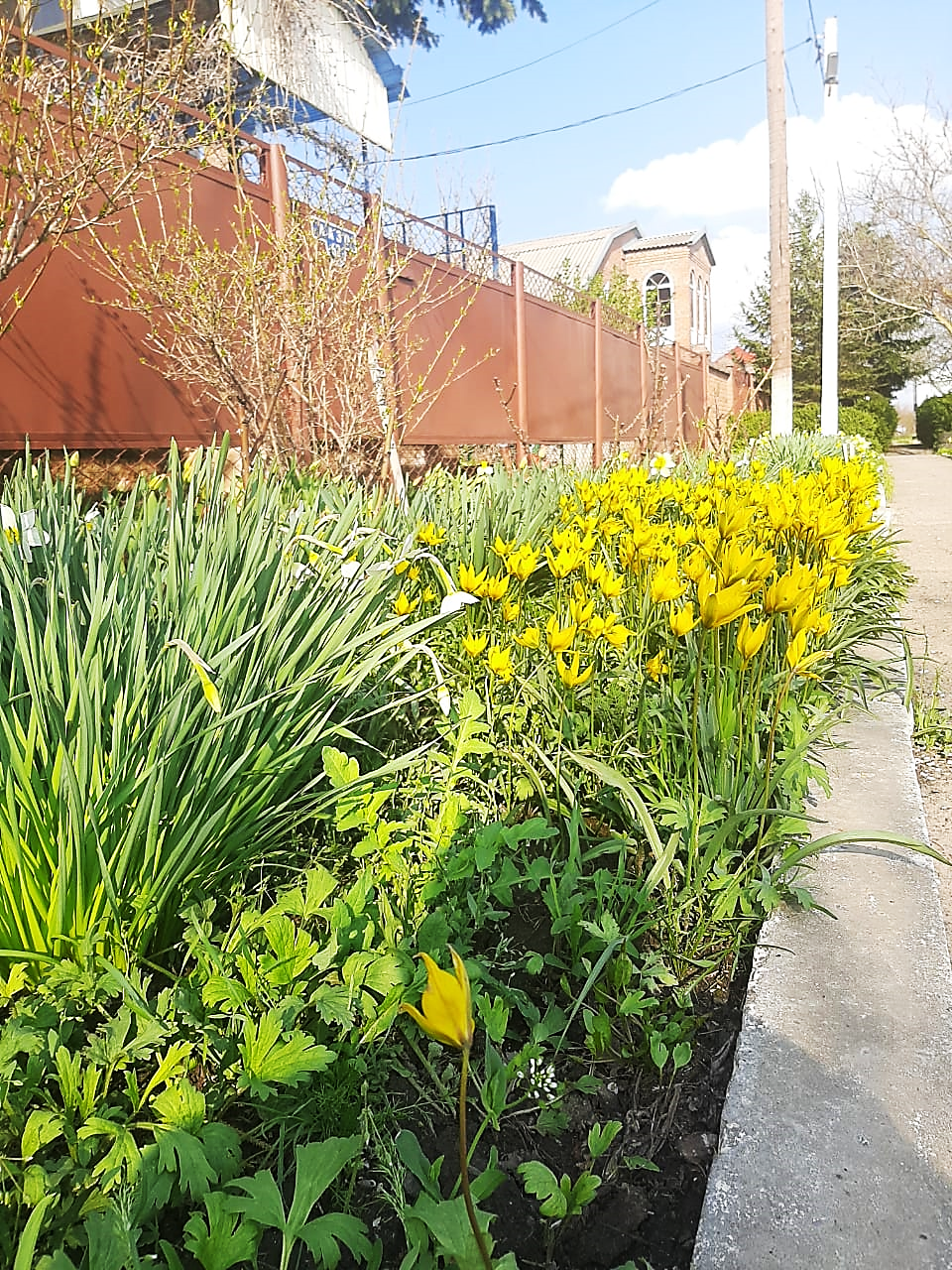 Он-цветочный принц-поэт.
В шляпу желтую одет.
Про весну сонет на бис
Прочитает нам нарцисс.
Тюльпан 
Май, тепло и скоро лето.
В зелень всё  и вся одето.
Словно огненный фонтан-
Раскрывается тюльпан.
ОЗЕЛЕНИМ ПЛАНЕТУ ВМЕСТЕ!!!
Мы с бабушкой ухаживаем за однолетними и многолетними цветочными культурами, декоративными кустарниками и деревьями.